COMISIÓN DE ATENCIÓN A GRUPOS VULNERABLES
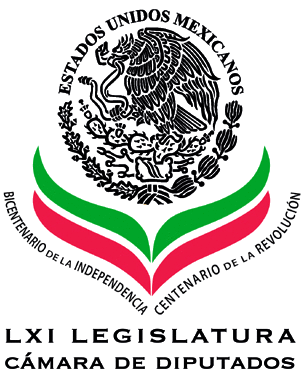 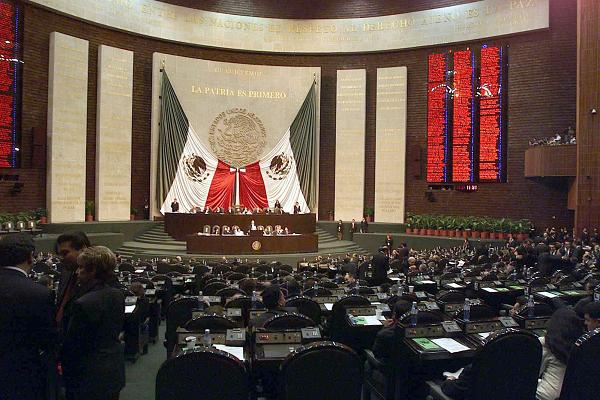 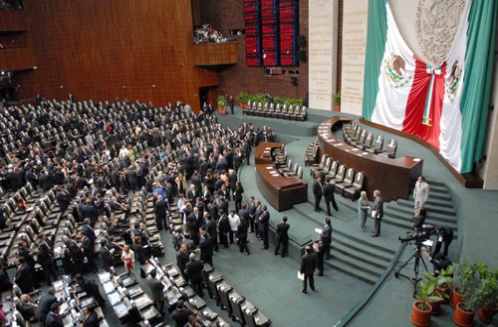 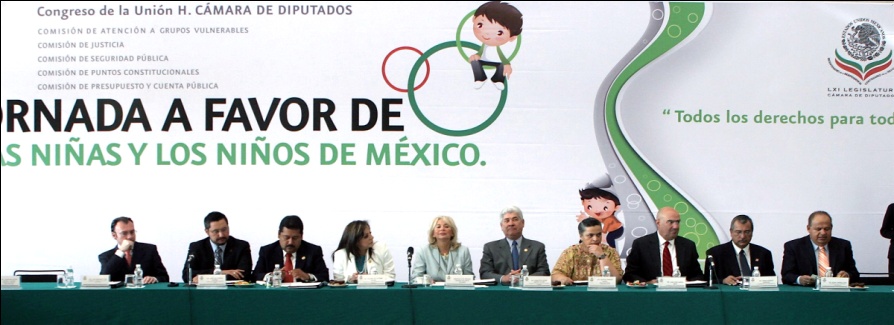 INFORME  SEMESTRAL DE ACTIVIDADES
MARZO-AGOSTO DE 2010
COMISIÓN DE ATENCIÓN A GRUPOS VULNERABLES
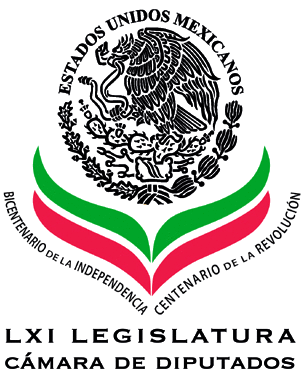 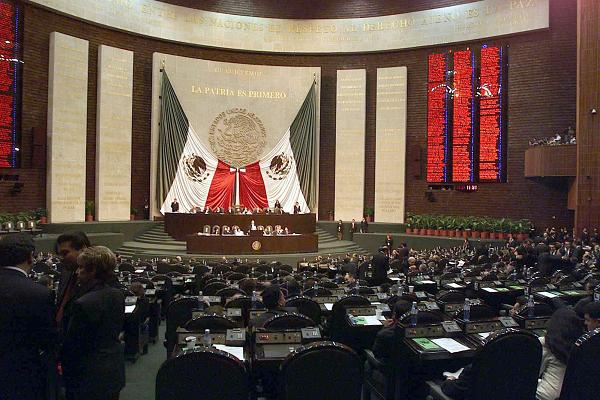 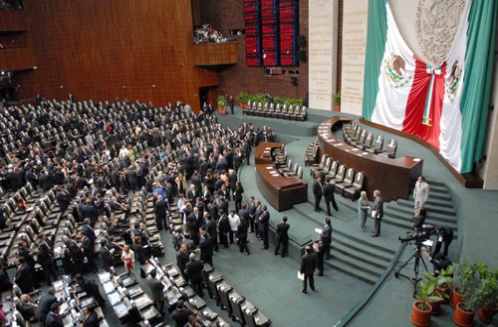 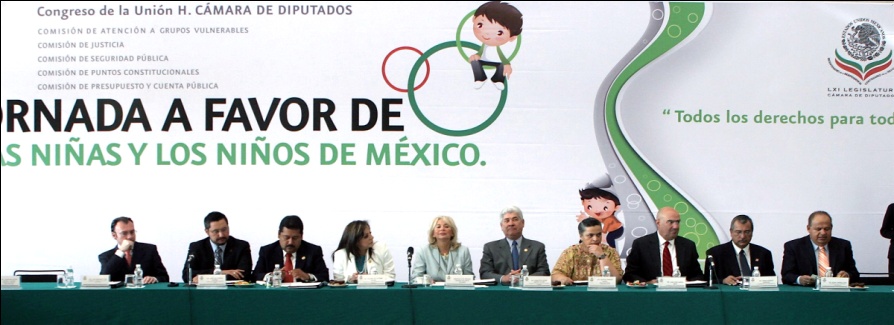 FUNDAMENTO LEGAL
El Presente Informe se fundamenta en lo dispuesto por el artículo 45 numeral 6 inciso b) de la Ley Orgánica del Congreso General de los Estados Unidos Mexicanos; que a la letra dice: “ Las Comisiones tendrán las tareas siguientes:
Elaborar su programa anual de trabajo;
Rendir un informe semestral de sus actividades a la Conferencia para la Dirección y Programación de los Trabajos Legislativos; “
INFORME SEMESTRAL DE ACTIVIDADES
COMISIÓN DE ATENCIÓN A GRUPOS VULNERABLES
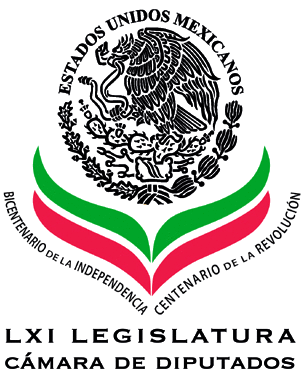 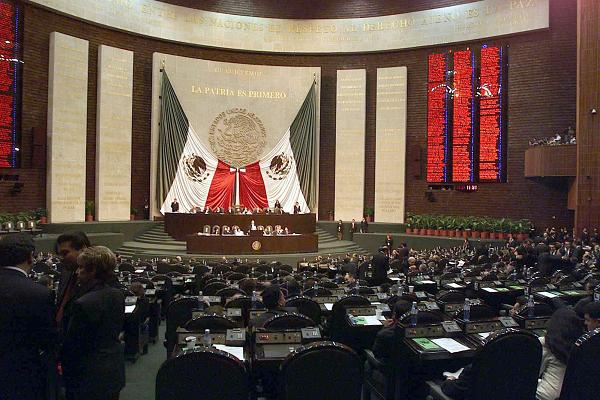 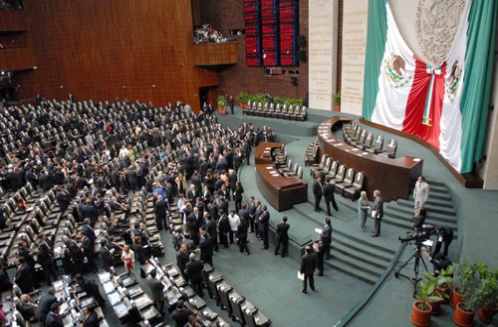 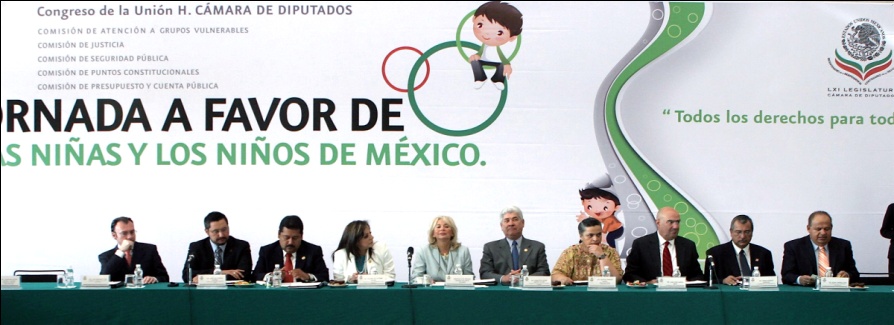 INTEGRANTES DE LA COMISIÓN
INFORME SEMESTRAL DE ACTIVIDADES
INFORME SEMESTRAL DE ACTIVIDADES
INFORME SEMESTRAL DE ACTIVIDADES
INFORME SEMESTRAL DE ACTIVIDADES
INFORME SEMESTRAL DE ACTIVIDADES
COMISIÓN DE ATENCIÓN A GRUPOS VULNERABLES
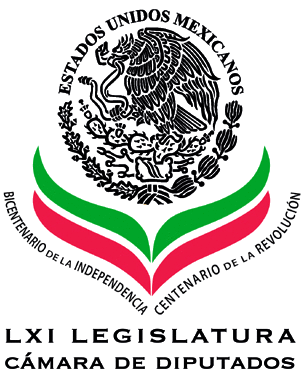 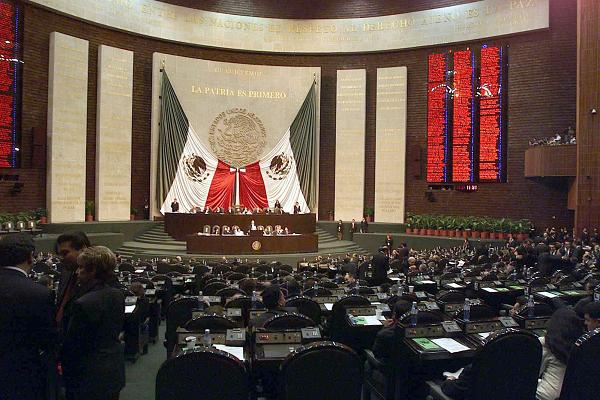 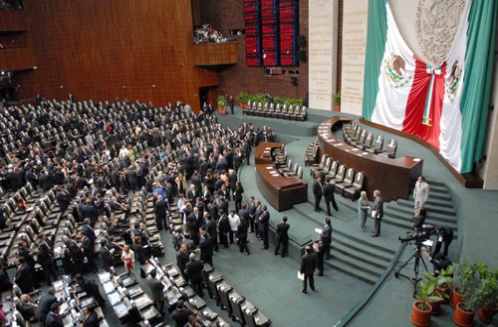 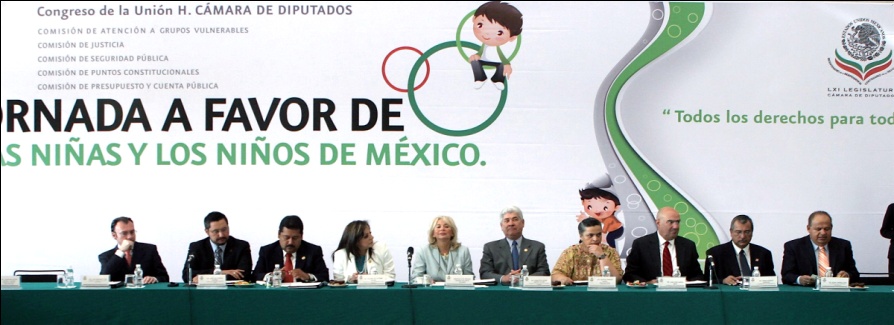 DOCUMENTOS LEGISLATIVOS TURNADOS
MINUTAS
INFORME SEMESTRAL DE ACTIVIDADES
INICIATIVAS
INFORME SEMESTRAL DE ACTIVIDADES
INFORME SEMESTRAL DE ACTIVIDADES
INFORME SEMESTRAL DE ACTIVIDADES
INFORME SEMESTRAL DE ACTIVIDADES
INFORME SEMESTRAL DE ACTIVIDADES
INFORME SEMESTRAL DE ACTIVIDADES
INFORME SEMESTRAL DE ACTIVIDADES
PROPOSICIONES CON PUNTO DE ACUERDO
INFORME SEMESTRAL DE ACTIVIDADES
INFORME SEMESTRAL DE ACTIVIDADES
INFORME SEMESTRAL DE ACTIVIDADES
INFORME SEMESTRAL DE ACTIVIDADES
COMISIÓN DE ATENCIÓN A GRUPOS VULNERABLES
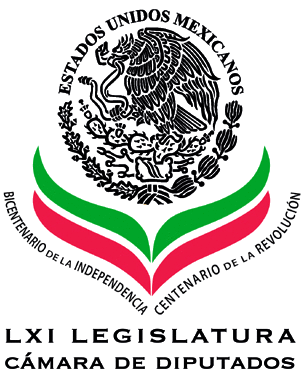 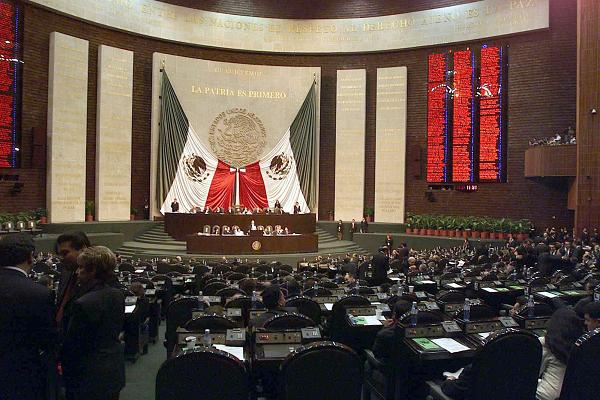 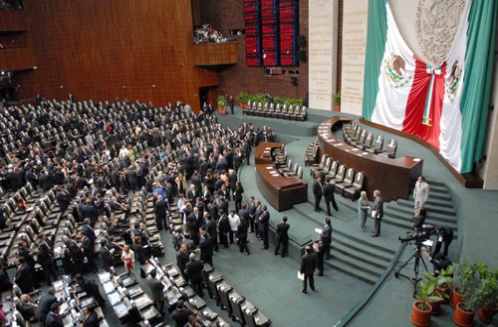 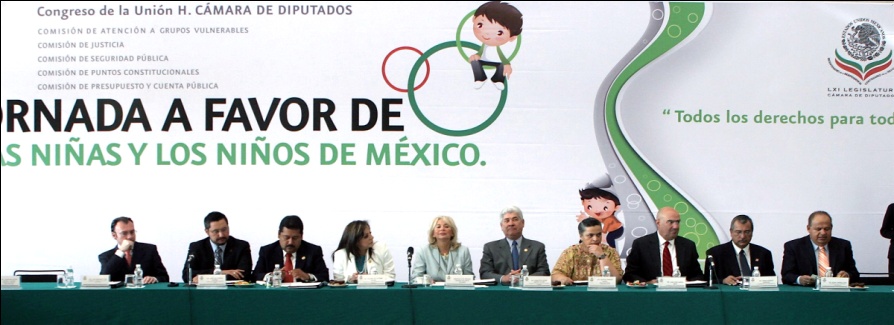 AVANCES EN EL CUMPLIMIENTO DEL PROGRAMA ANUAL DE TRABAJO
INFORME SEMESTRAL DE ACTIVIDADES
INFORME SEMESTRAL DE ACTIVIDADES
INFORME SEMESTRAL DE ACTIVIDADES
COMISIÓN DE ATENCIÓN A GRUPOS VULNERABLES
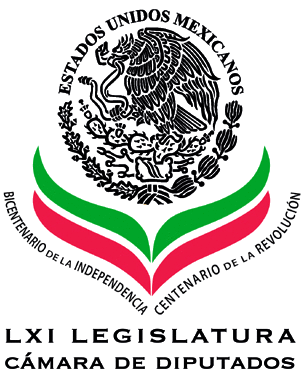 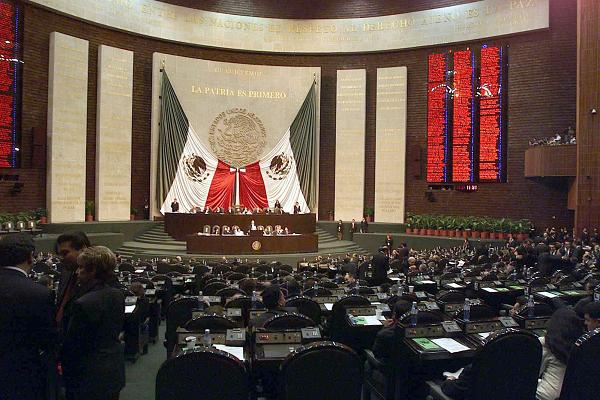 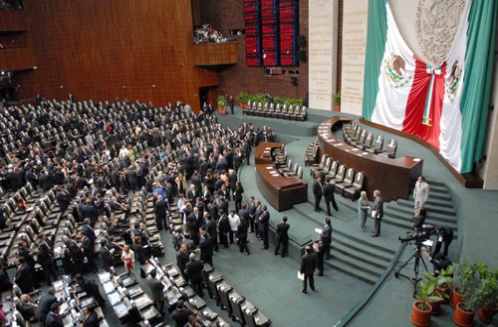 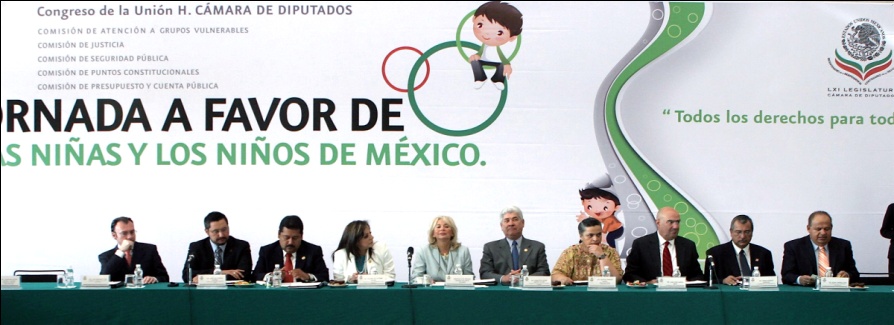 REUNIONES PLENARIAS CELEBRADAS
A= Asistencia,  J= Falta justificada,  F=Falta,  *=Aun no pertenecía a la comisión,  **=Dejó de pertenecer a la comisión.
INFORME SEMESTRAL DE ACTIVIDADES
COMISIÓN DE ATENCIÓN A GRUPOS VULNERABLES
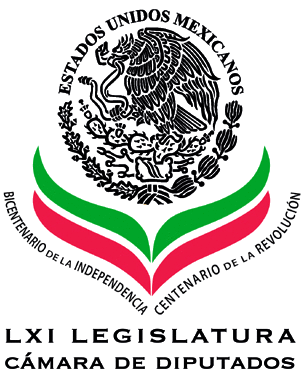 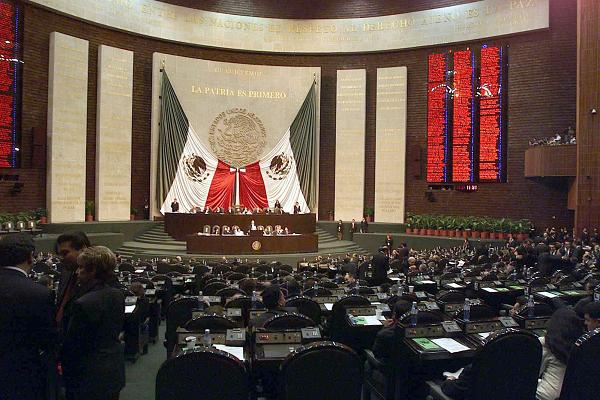 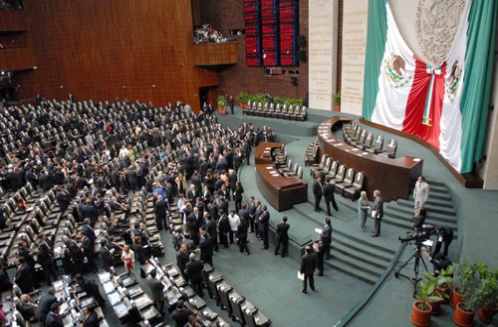 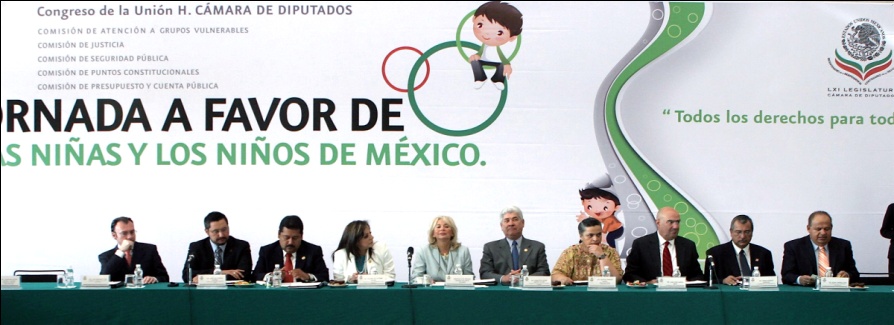 EVENTOS REALIZADOS
COMISIÓN DE ATENCIÓN A GRUPOS VULNERABLES
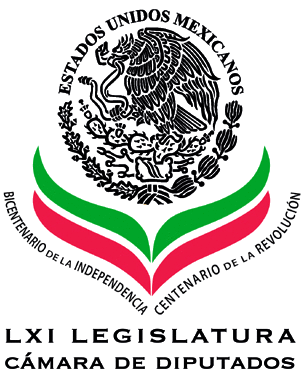 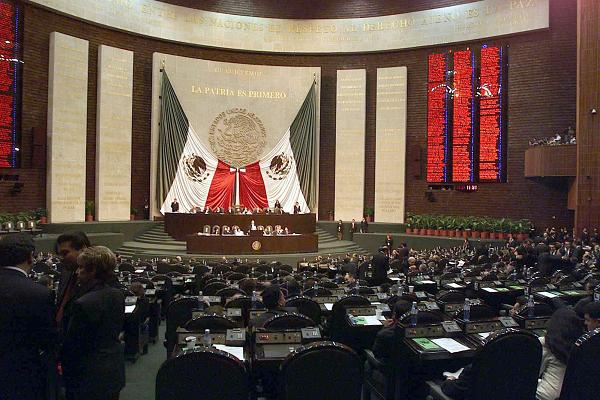 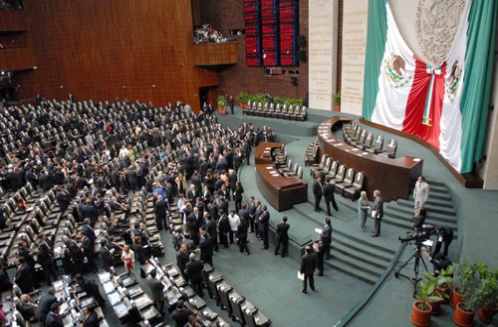 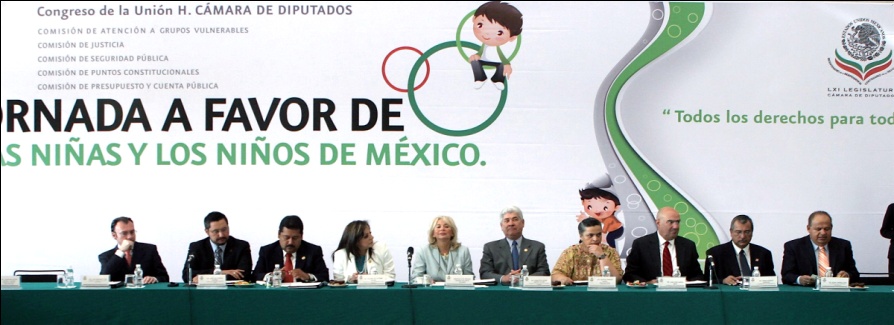 JORNADA A FAVOR DE LAS NIÑAS Y LOS NIÑOS DE MÉXICO
El 7 de abril del presente año, se llevó a cabo la Jornada a Favor de las Niñas y los Niños de México,  en el Palacio Legislativo de San Lázaro, estando involucradas las siguientes Comisiones: de Justicia, de Seguridad Pública, de Puntos Constitucionales,  y de Presupuesto y Cuenta Pública, siendo coordinadas por la Comisión de Atención a Grupos Vulnerables.
Este evento fue una propuesta para la revisión del marco jurídico de protección a los derechos de la infancia en nuestro país, se contó con la presencia de personalidades del sector académico, público y privado; por mencionar algunas de ellas se destaca a: 
La Ministra de la Suprema Corte de Justicia de la Nación, Olga del Carmen Sánchez Cordero.
El Investigador de la UNAM, Dr. Miguel Carbonell.
La Representante de UNICEF en México, Dra. Susana Sottoli.
Representantes de Organizaciones Civiles relacionadas con el tema.

El evento dio pauta al desarrollo de cuatro mesas temáticas, a saber: Interés Superior de la Infancia, Robo de Niños, Parentalidad Responsable, Ley de Protección a los Derechos de Niñas, Niños y Adolescentes.
INFORME SEMESTRAL DE ACTIVIDADES
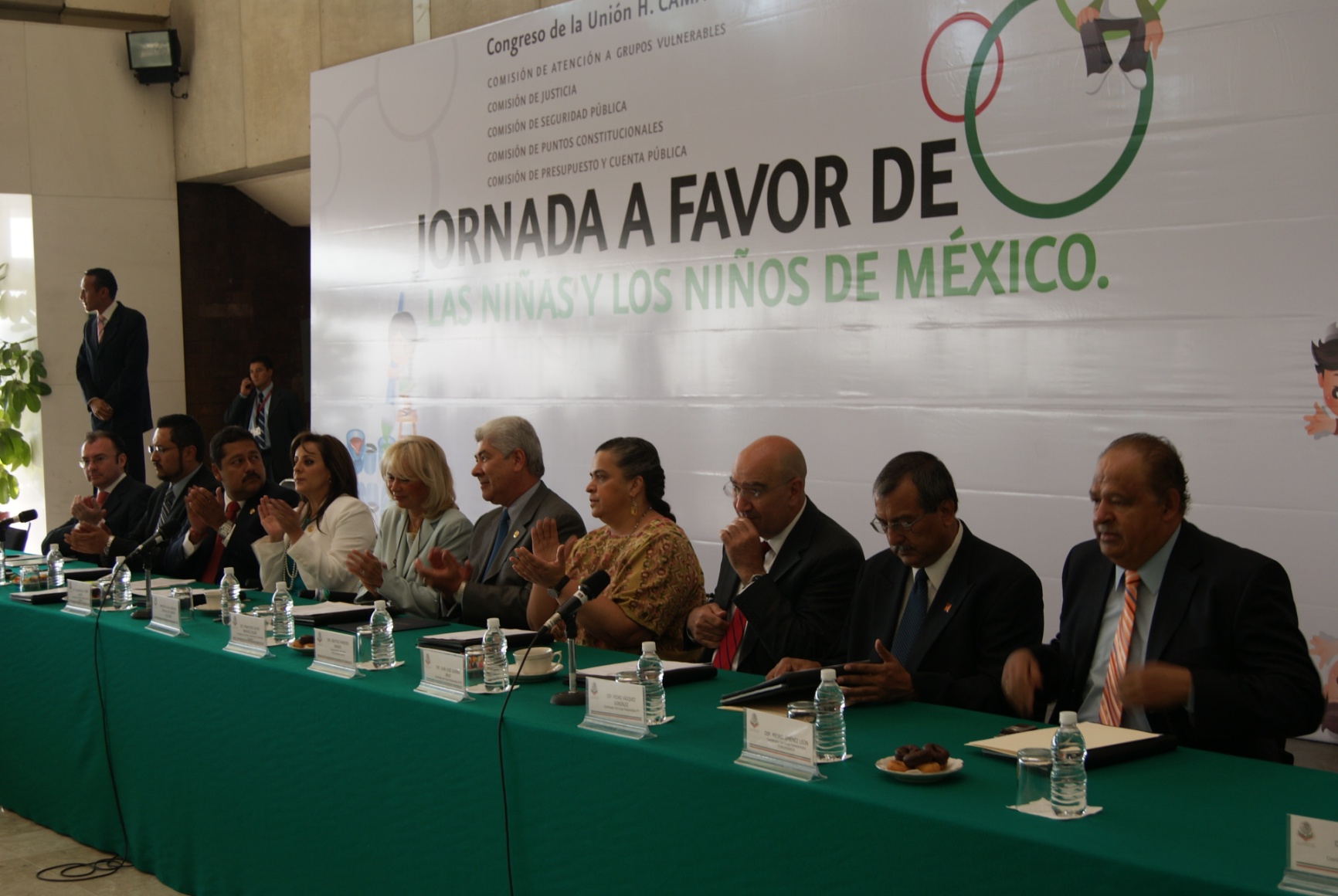 INAUGURACIÓN
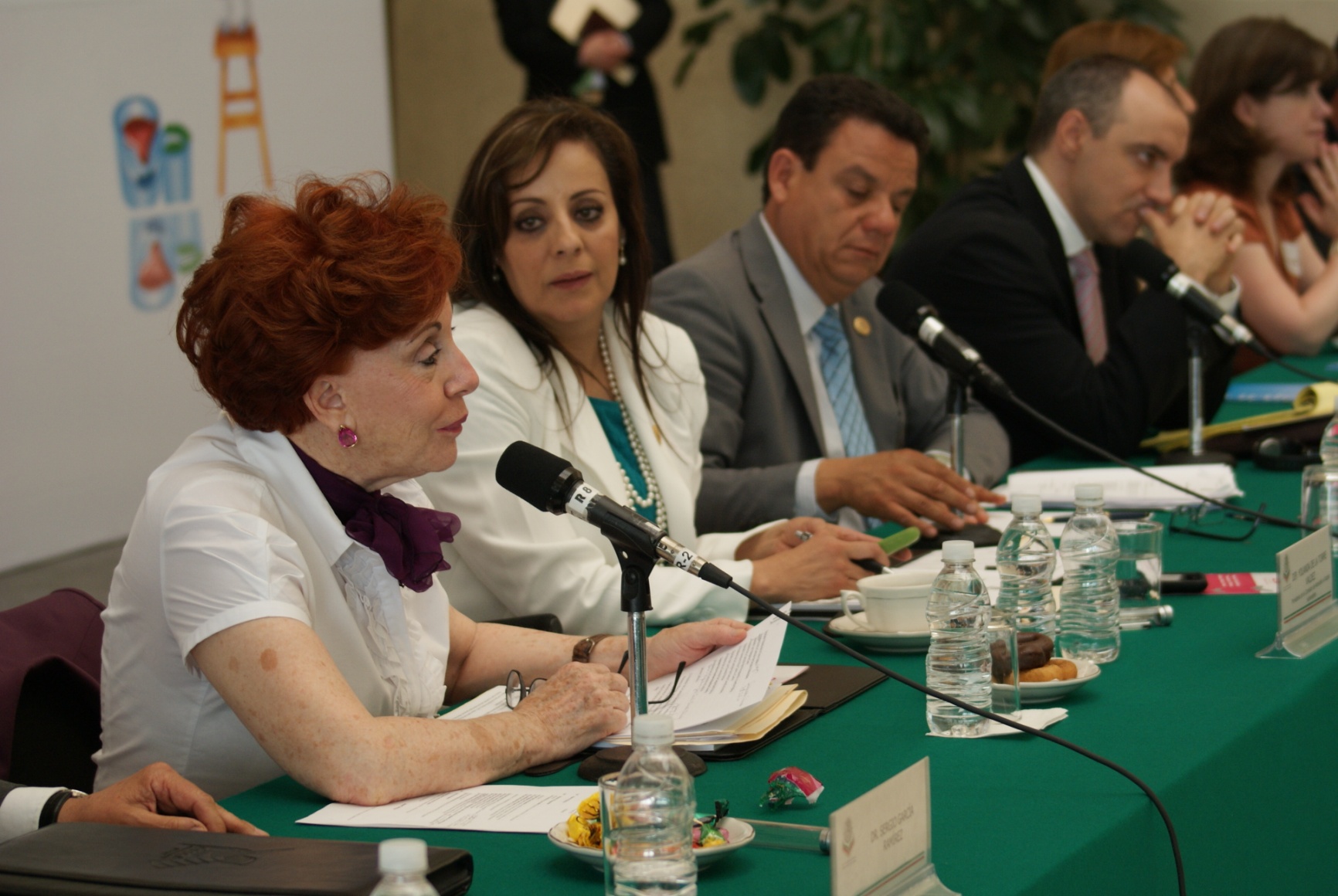 PONENTES
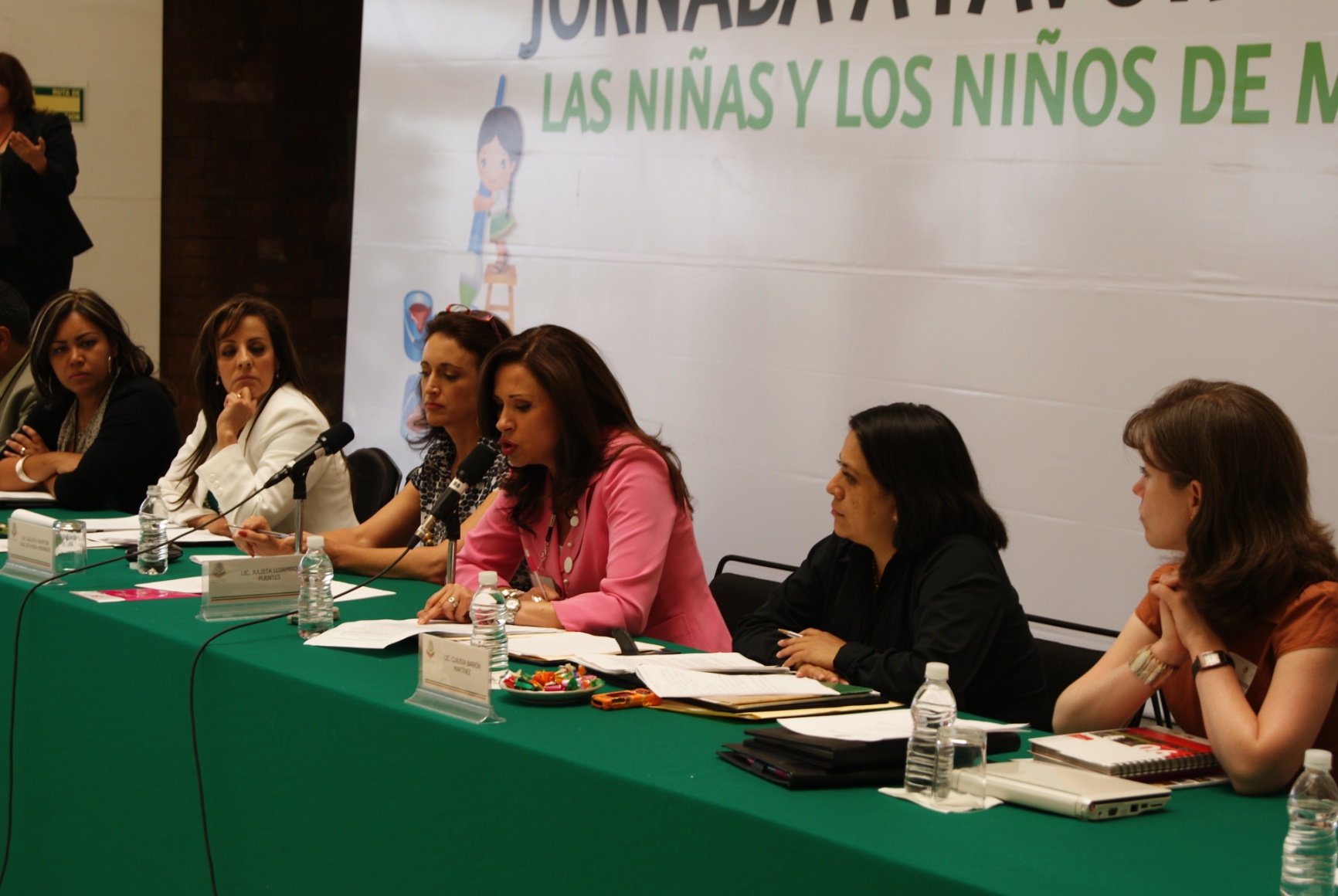 REPRESENTANTES DE LA SOCIEDAD CIVIL
COMISIÓN DE ATENCIÓN A GRUPOS VULNERABLES
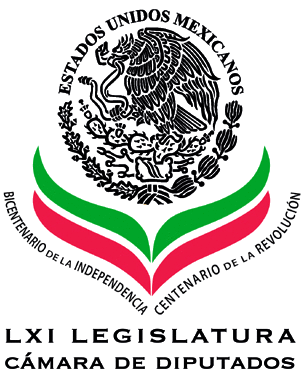 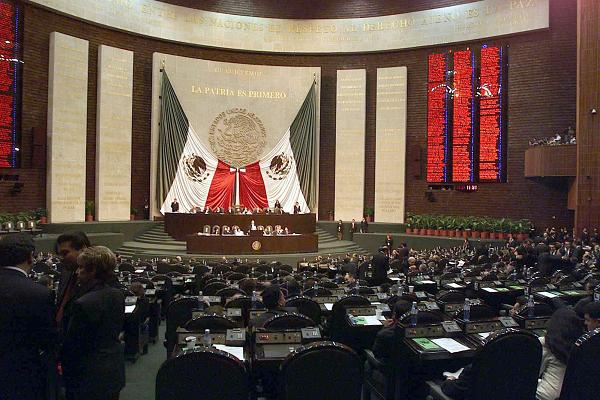 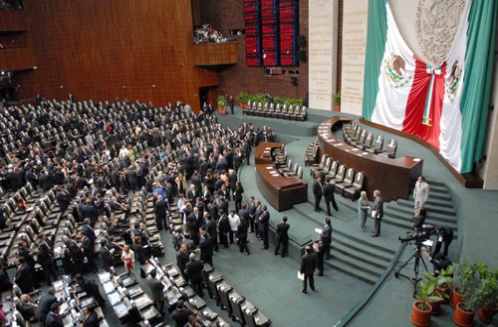 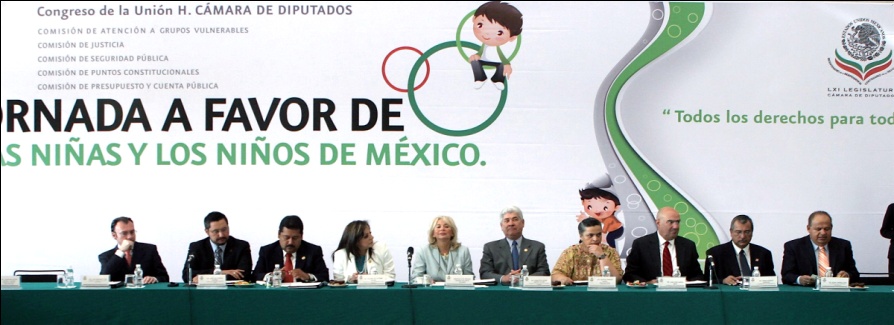 UN MILLÓN DE JUGUETES DE PAZ POR UN MILLÓN DE SONRISAS
El 28 de Abril del presente año, se llevó a cabo el evento “Un Millón de Juguetes de Paz por un Millón de Sonrisas”, actividad mediante la cual la Organización no Gubernamental “AMISRAEL” dio inició desde la Cámara de Diputados; a la entrega de miles de juguetes por todo el país; buscando como premisa fundamental impulsar una cultura de paz entre las niñas y niños de México.

Una vez más la Comisión de Atención a Grupos Vulnerables, encontró espacios de acercamiento con la sociedad para solidarizarse con las causas propositivas del país.
INFORME SEMESTRAL DE ACTIVIDADES
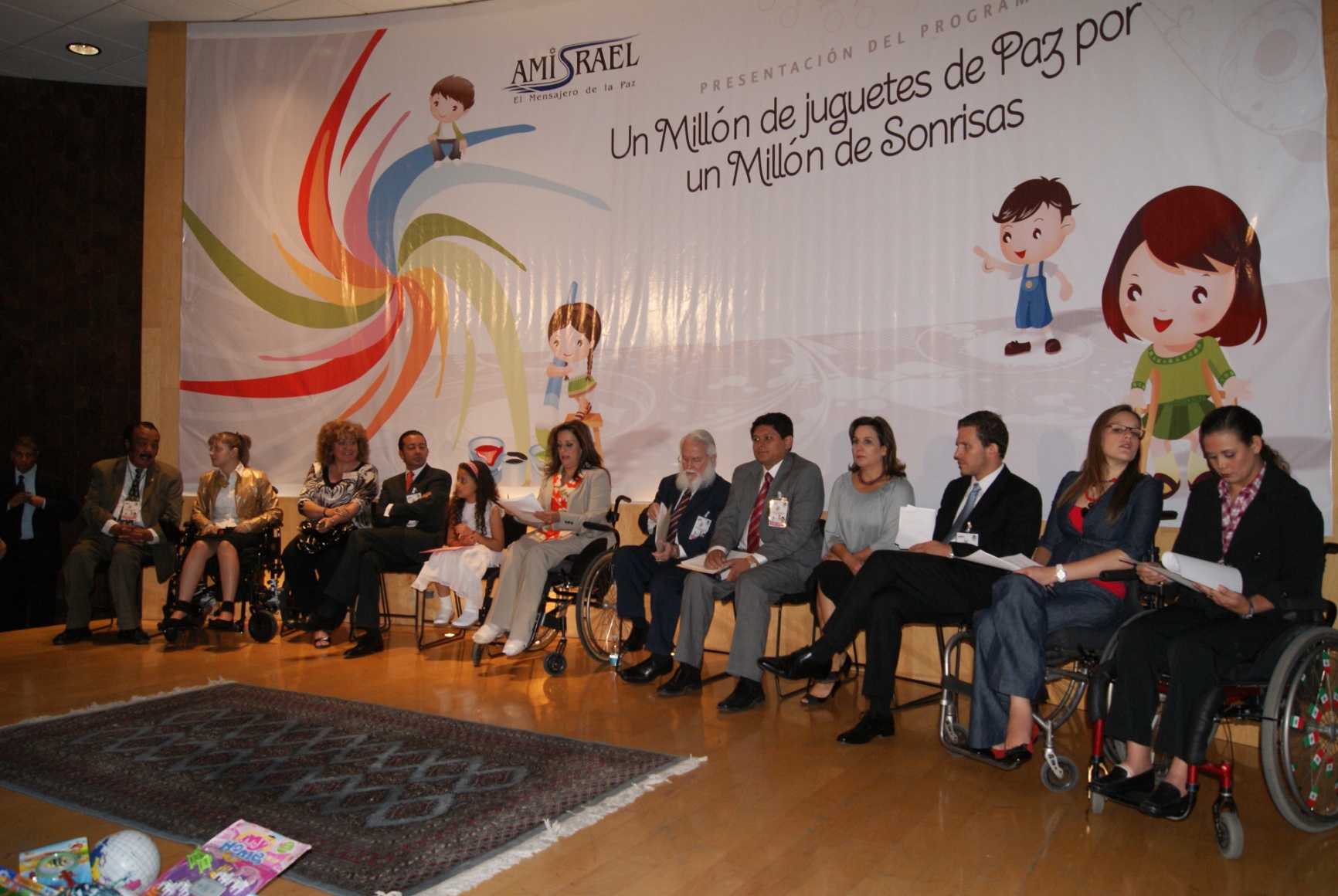 INAUGURACIÓN
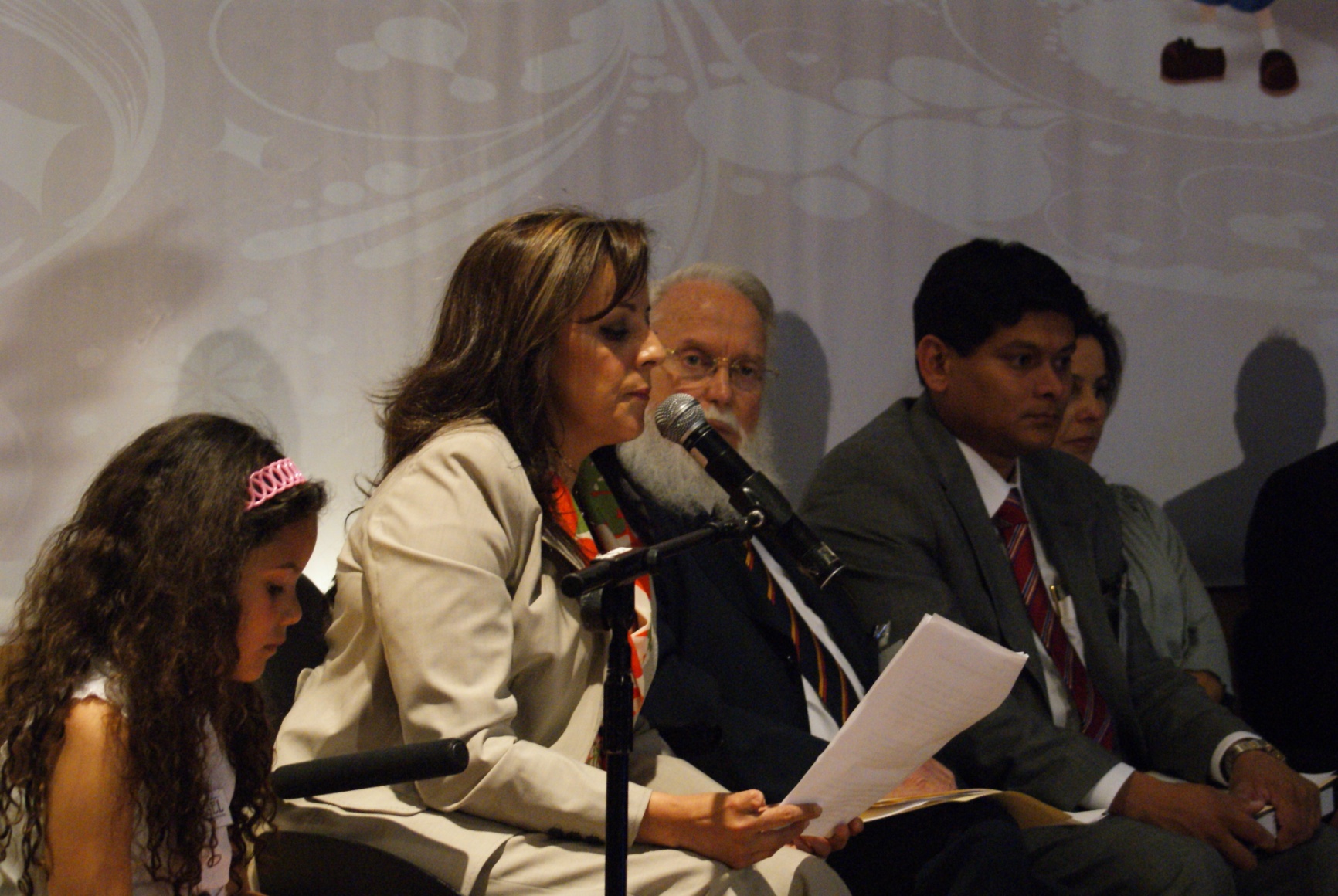 MENSAJE
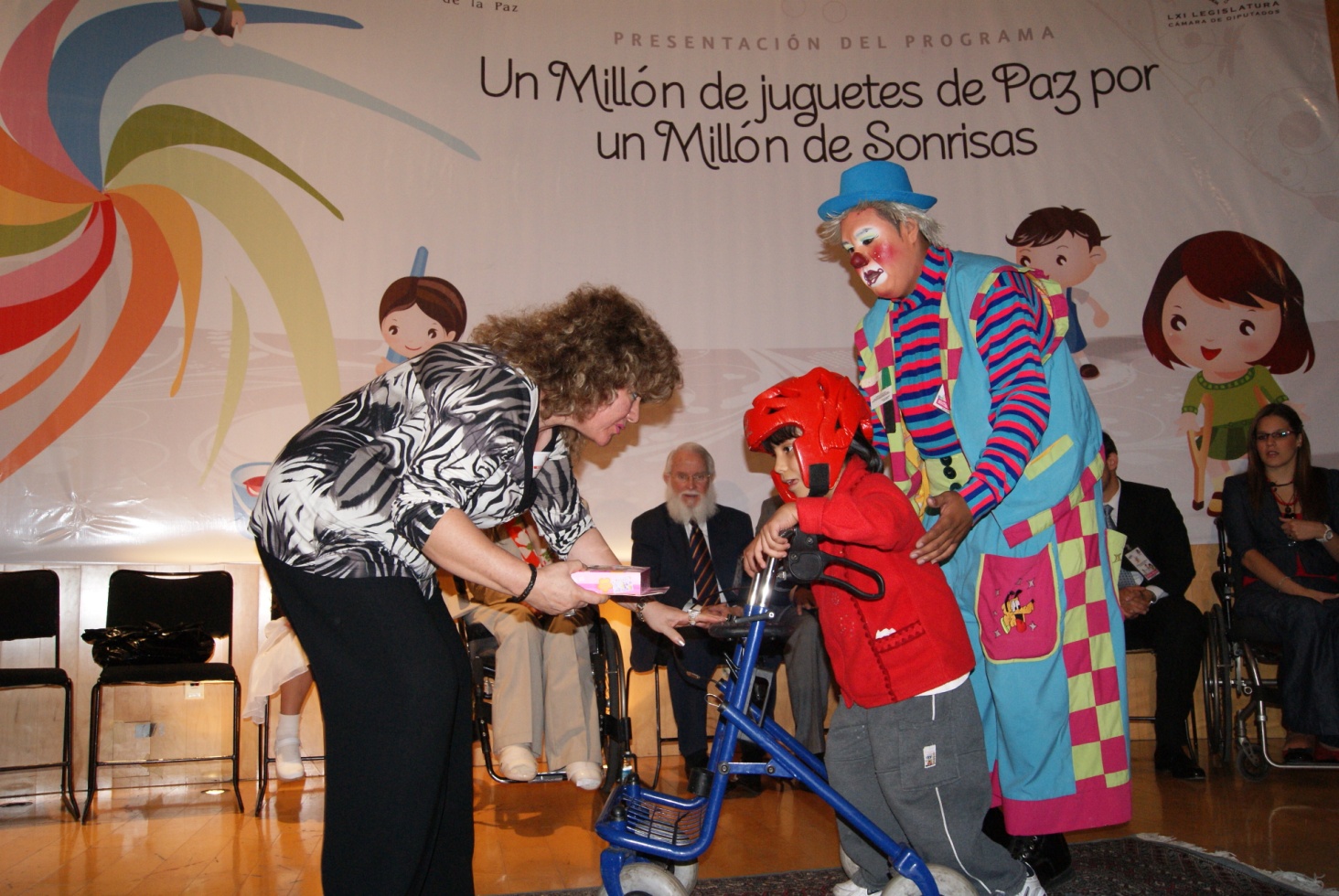 ENTREGA DE JUGUETES
COMISIÓN DE ATENCIÓN A GRUPOS VULNERABLES
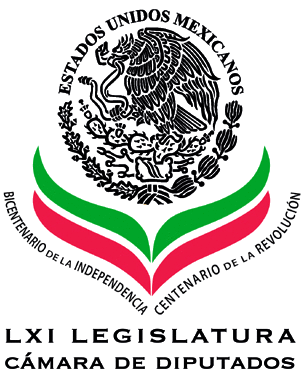 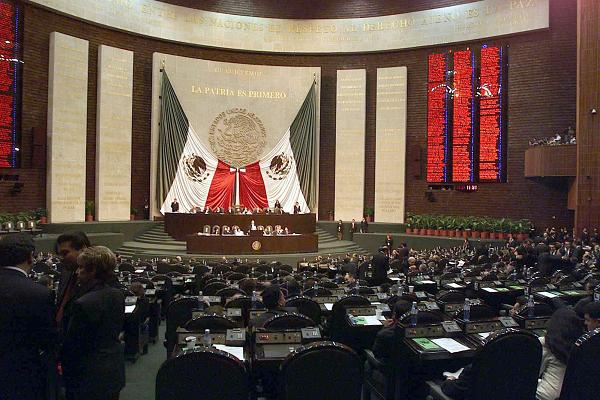 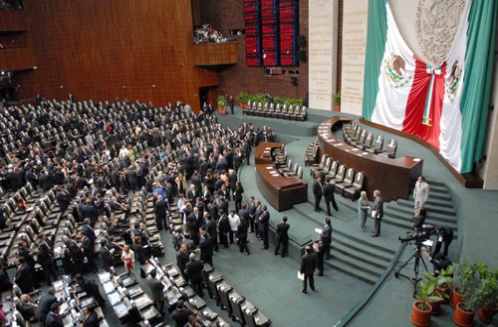 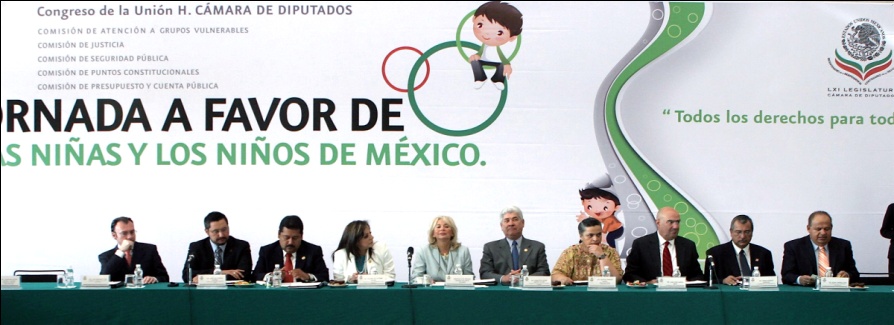 ESQUEMA DE GESTIONES